Document Marking

Quad Chart Title

BAA Number: BAA Announcement Number
Submitter Company Name and POC
Subcontractors, if applicable 
CAGE Code
Date
Logo
(Optional)
“Bumper Sticker” (Delete this Heading)
Problem Statement and Unique Ability to Address It
 (Change Heading to Meaningful Title)
The top left quadrant of the Quad Chart should include a concise “bumper sticker” (roughly 10 words) that conveys the project’s concept to a general population. 
This quadrant should also include a graphical depiction, photograph, or artist’s concept of the proposed effort.
The top right quadrant contains a one-sentence problem statement (i.e., the gap or target of opportunity this project addresses). 
Then it describes why this proposed project is uniquely able to address the problem; for example, list considerations such as unique technical innovations planned, intended use of interoperability specifications, pre-existing customer relationships, related ongoing efforts, special teaming partners, or unique past performance.
Bulleted lists are acceptable.
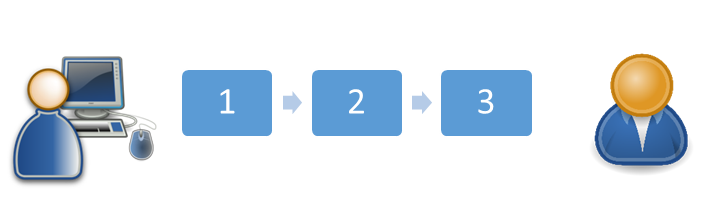 Technical Approach (Change to Meaningful Title)
Price and Schedule (May Change/Delete Title)
The bottom left quadrant contains the proposed technical approach. Specifically, describe the key research and development activities in this project. 
Bulleted lists are acceptable.
The bottom right quadrant contains a table with the ROM and POP. The ROM should estimate the price by performance period. The triangles represent high-level deliverables or milestones; list these below or within the table, as space allows. This example table formatting below may be modified to meet project needs. Include supplementary text if/as needed.
Key Milestones/Deliverables: 
Base: Research study protocol, software architecture diagram
Phase 1 and 2: Completed study report, final software code via Git